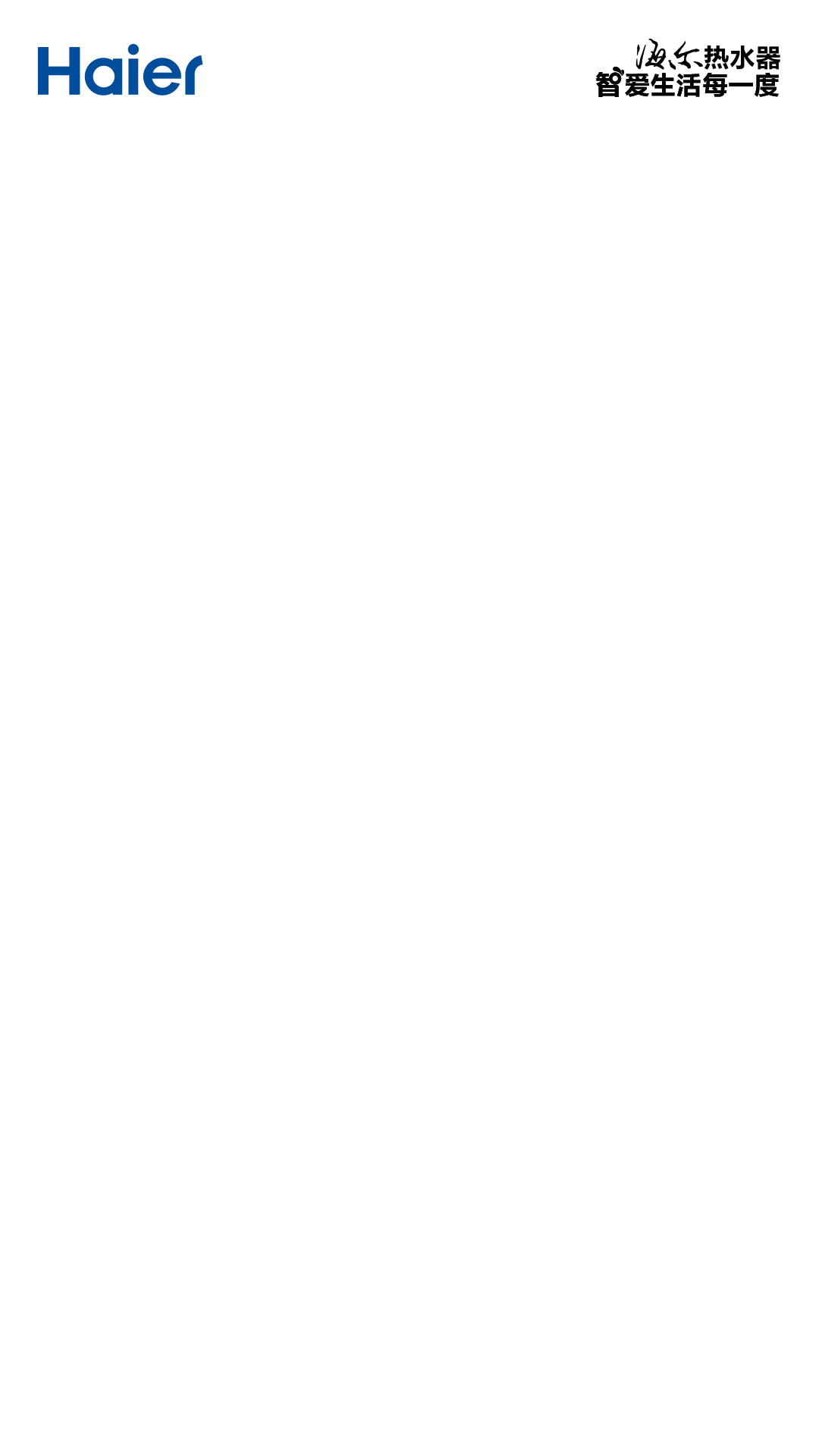 Электрические водонагреватели
Haier B1 SLIM
Узкий корпус
Механическое управление
Мощность  1,5 кВт
Индикация нагрева
Гарантия 2 + 7 лет
3-х слойная эмаль
30 / 50 / 80 л
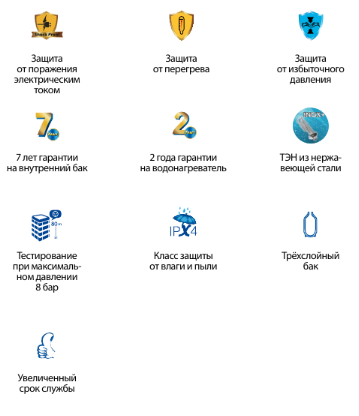 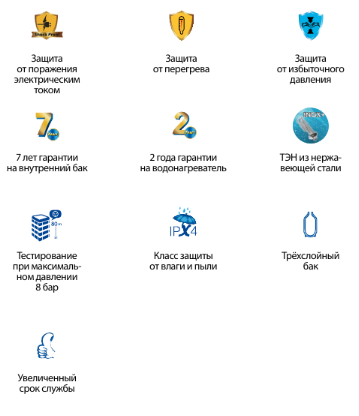 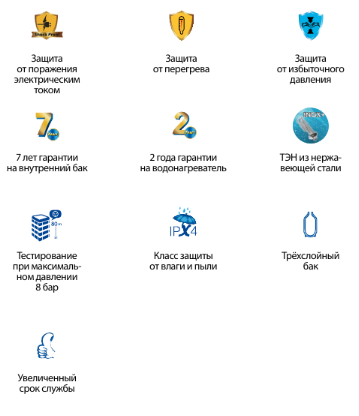 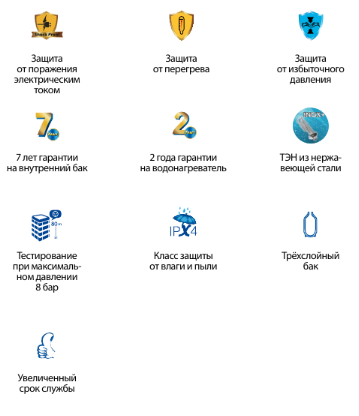 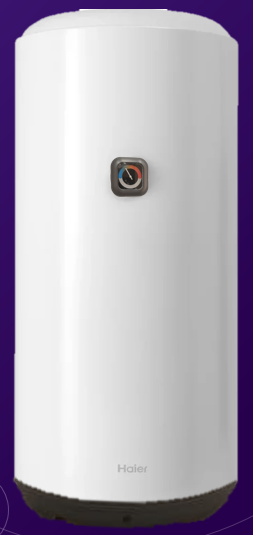 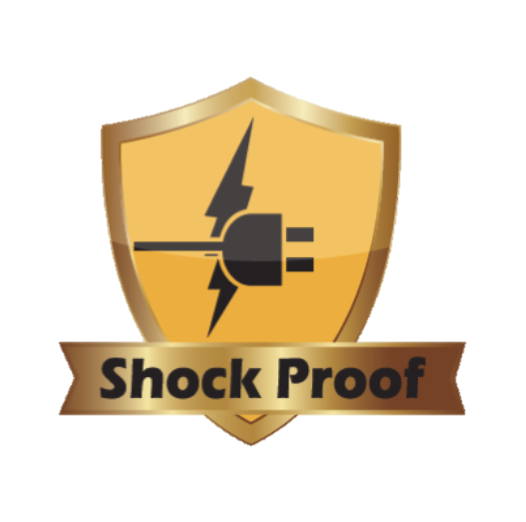 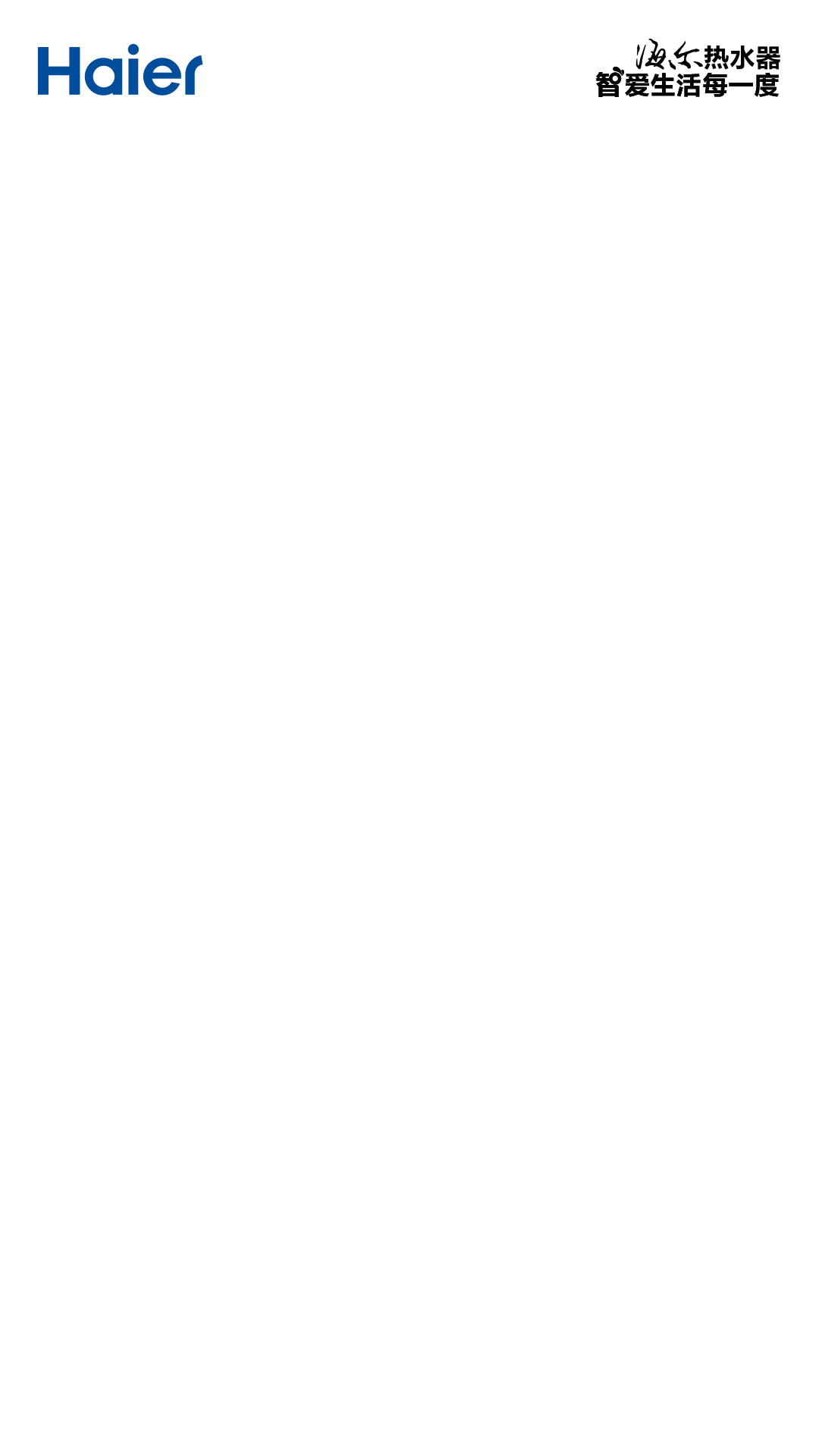 Haier B1 SLIM
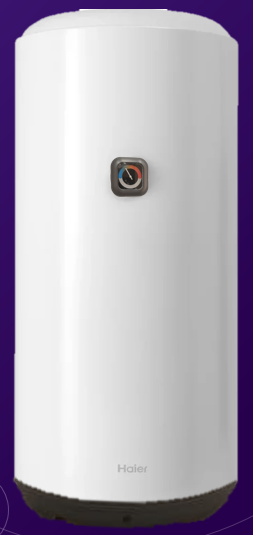 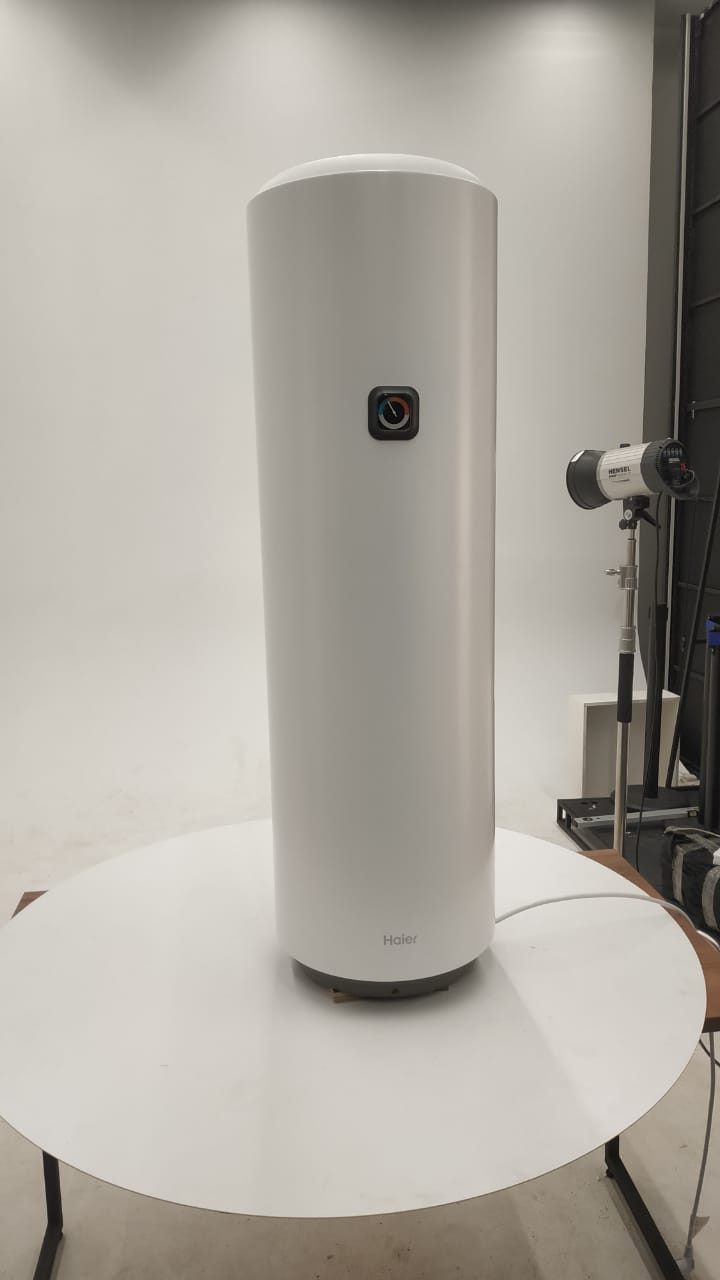 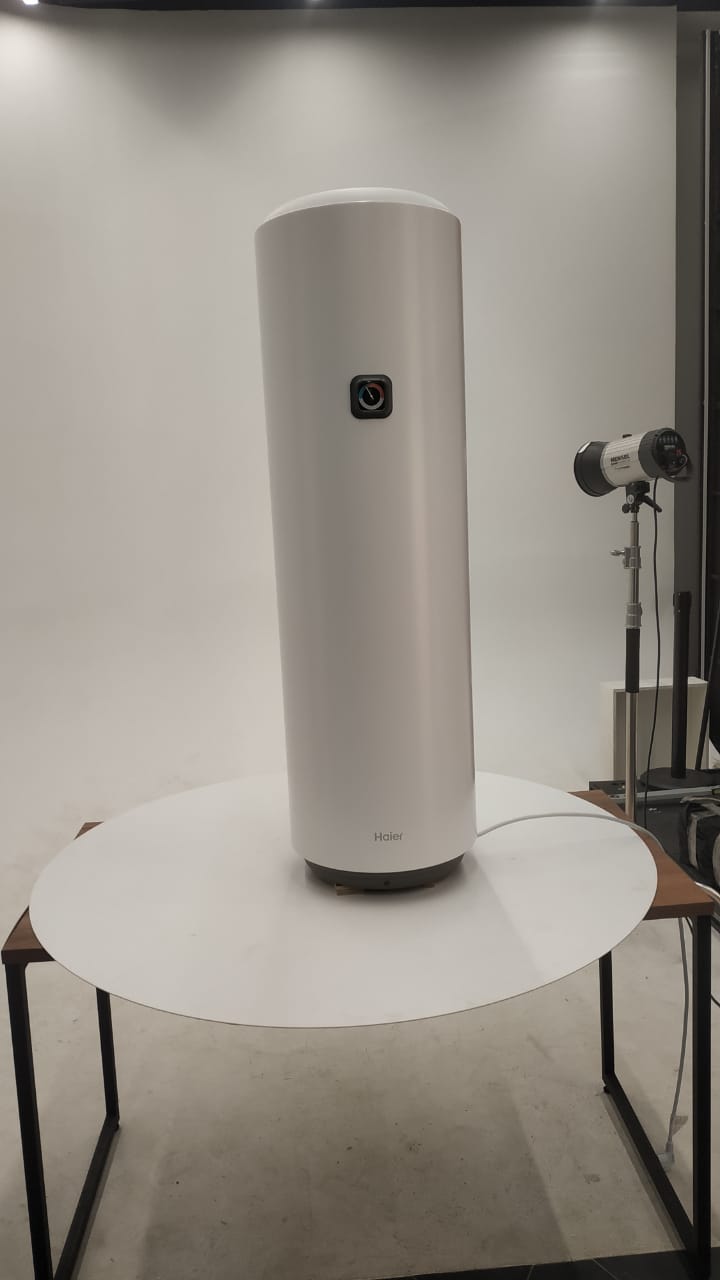 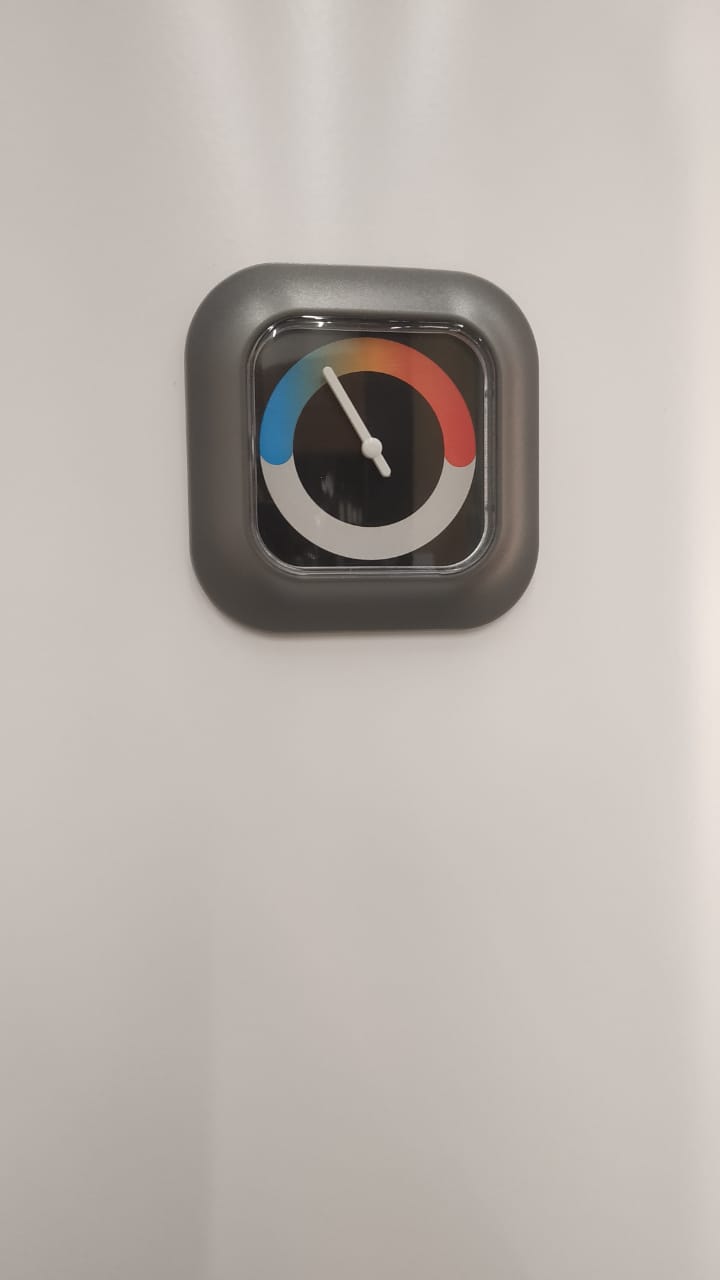 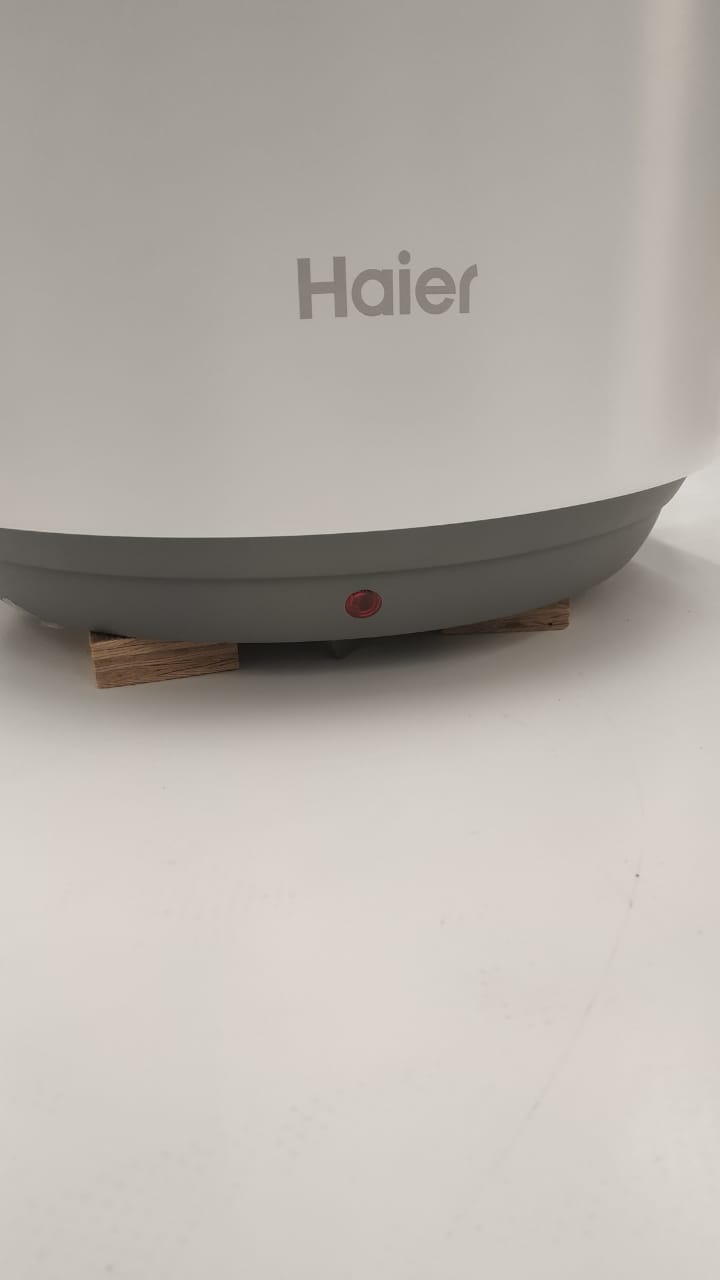